ỦY BAN NHÂN DÂN TỈNH THỪA THIÊN HUẾSỞ GIÁO DỤC VÀ ĐÀO TẠO
Môn: Tiếng Việt - Lớp 2 - Cánh diều

		Nói và nghe: Kể chuyện đã học Phần thưởng
		Viết:  Lập danh sách học sinh


Giáo viên: Lê Thị Duyên
Đơn vị: Trường Tiểu học số 2 Tứ Hạ
1
2
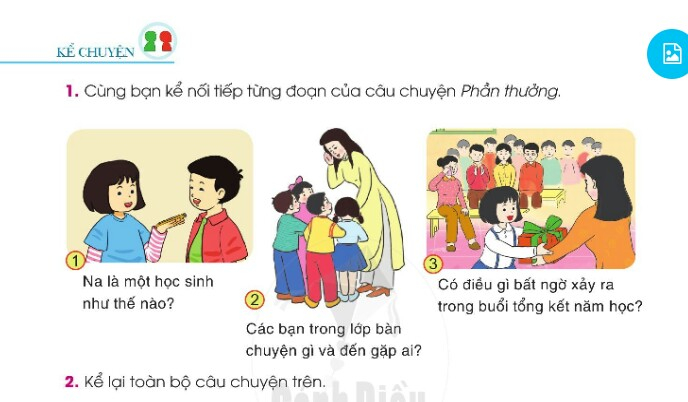 Na là một học sinh như thế nào?
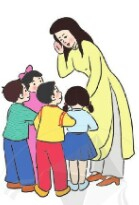 2
Các bạn trong lớp bàn chuyện gì và đến gặp ai?
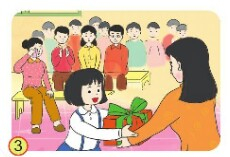 Có điều gì bất ngờ xảy ra trong buổi tổng kết năm học?
2. Kể lại toàn bộ câu chuyện trên.
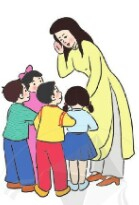 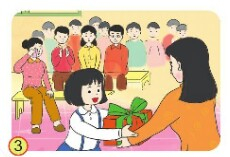 2
Ghi chép
Sắp xếp
Hỏi
Viết
1.Trần Thanh Long,nam, 12-4-2014, 452 Lí Nhân Tông, Tứ Hạ, Hương Trà, ThừaThiên Huế
12-4-2014
L
Trần Thanh   ong
U
Lê Thị    yên
Q
Nguyễn Minh    uân
K
Nguyễn Anh    hoa
Hà An   hiên
N
Trần Thanh
ong
L
yên
Lê Thị
U
Nguyễn Minh
uân
Q
Nguyễn Anh
hoa
K
Hà An
hiên
N
1. Nguyễn Anh Khoa
2. Trần Thanh Long
3. Hà An Nhiên
4. Nguyễn Minh Quân
5. Lê Thị Uyên
1. Nguyễn Anh Khoa
2. Trần Thanh Long
3 Hà An Nhiên
4. Nguyễn Minh Quân
5. Lê Thị Uyên
32 Tố Hữu, Tứ Hạ, Hương Trà, ThừaThiên Huế
Danh sách học sinh tổ 1, lớp 2/2
16 Nguyễn Hiền, Tứ Hạ, Hương Trà, ThừaThiên Huế
Nguyễn Anh Khoa
1
Nam
12-11-2014
452 Lí Nhân Tông, Tứ Hạ, Hương Trà, ThừaThiên Huế
Trần Thanh Long
Nam
2
12-4-2014
21 Hà Thế Hạnh, Tứ Hạ, Hương Trà, ThừaThiên Huế
Hà An Nhiên
Nữ
13-06-2014
3
32 Tố Hữu, Tứ Hạ, Hương Trà, 
ThừaThiên Huế
4
Nguyễn Minh Quân
Nam
20-12-2014
12 Hồng Lĩnh, Tứ Hạ, Hương Trà, ThừaThiên Huế
Lê Thị Uyên
Nữ
30-12-2014
5
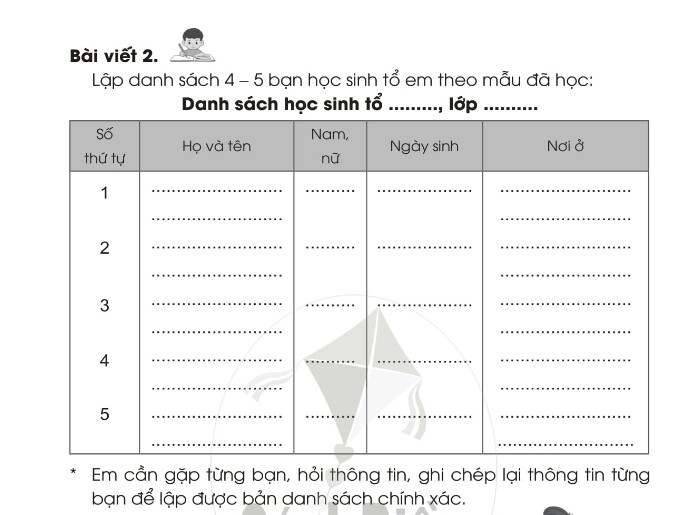 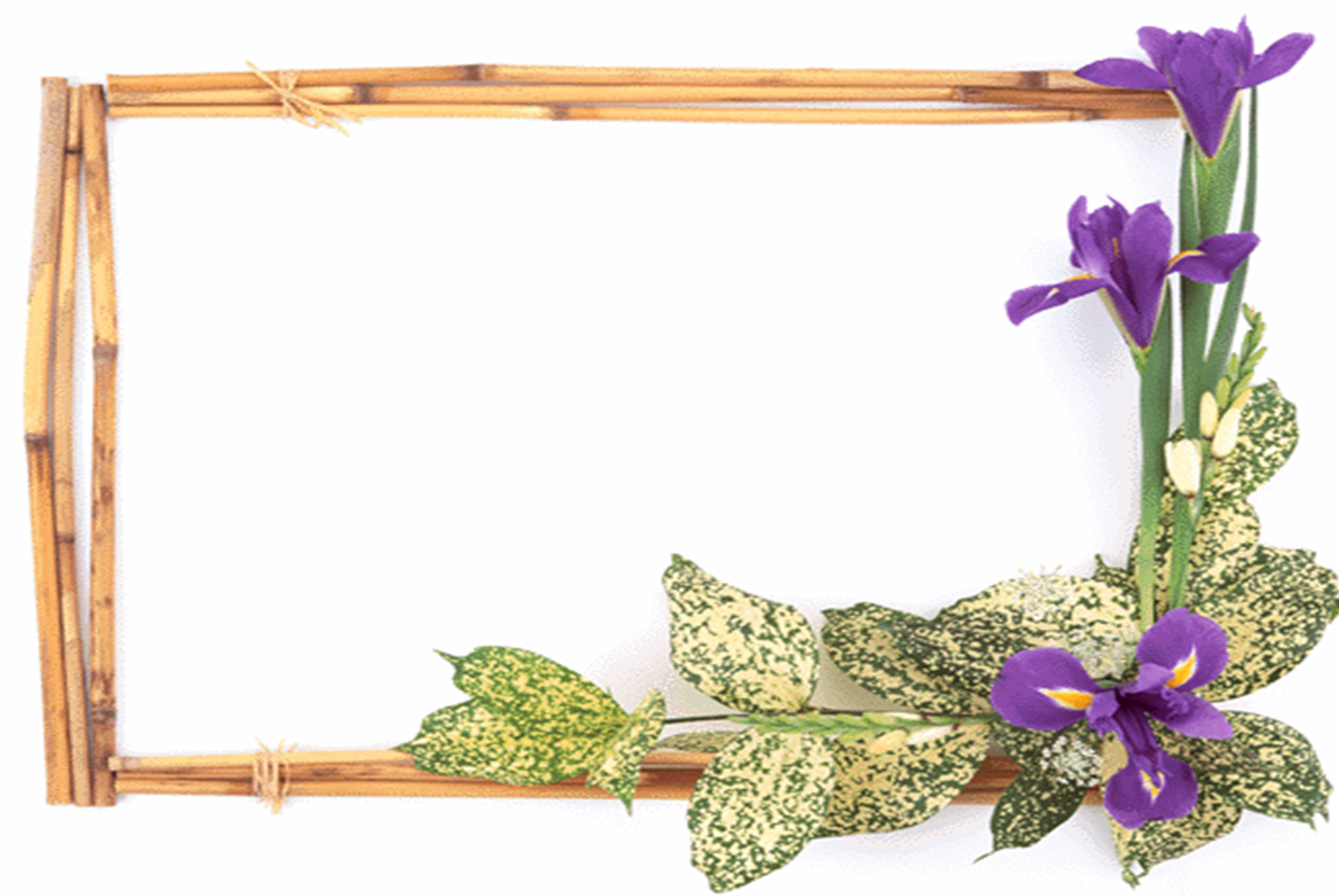 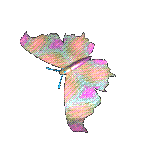 CHÚC CÁC EM HỌC TỐT!